It’s not about digitising special collections, stupid, it’s about research Kurt De BelderUniversity LibrarianDirector Leiden University Libraries & Leiden University Press
Moving the Past into the Future: Special Collections in a Digital Age
2010 RLG Partnership European Meeting, St-Anne’s College, Oxford University, 12-13 October 2010
Digitisation of special collections (#1)
What do our digitisation projects/programs usually deliver?
	Digital images with metadata (incl. EAD records) on a static website, and in the best circumstances the metadata is harvested through aggregators.

What is the value of making special collections available this way?
Visibility. 
Identification & accessibility.
Availability 24/7 and beyond library walls.

What perspective on research practice is implied by this approach?
The scholar does research by reading source materials.
Digitisation of special collections (#2)
Do large, searchable corpora such as EEBO (Early English Books Online), ECCO (Eighteenth Century Collections Online) and Google Books reflect a change in research practice?

Yes
Testing hypotheses against a body of texts (even unknown ones)
Q&A that before were almost impossible to pose & obtain
Increase in speed of research
Reproducibility of research results
Digitisation of special collections (#2)
Do large, searchable corpora such as EEBO (Early English Books Online), ECCO (Eighteenth Century Collections Online) and Google Books reflect a change in research practice?

But
Translating concepts/ideas into words (history of ideas)
Static/fixed environment
No additions, corrections, enrichment by scholar
No ‘massaging’ of the data
Limited tool kit
One state of the corpus for all disciplines
Digitisation of special collections (#2)
Keith Baker, Inventing the French Revolution 

 history of ideas / analysis of concepts such as ‘opinion publique’
 used the ARTFL database
le citoyen
les gens
le public
le peuple
l’opinion
l’homme sans caractère
l’insecurité
le désordre
l’excès
anarchie
terreurs
le fanatisme
l’anarchie judiciaire
le citoyen
les gens
le public
le peuple
l’opinion publique
l’opinion
les gens d’esprit
l’homme sans caractère
la confiance publique
l’insecurité
les raisons publiques
les lois
le désordre
l’esprit
l’excès
l’authorité
anarchie
le désir anonyme de la nation
terreurs
le fanatisme
l’ordre
lumières sociales
l’anarchie judiciaire
le citoyen
les gens
le public
le peuple
l’opinion publique
l’opinion
les gens d’esprit
l’homme sans caractère
la confiance publique
l’insecurité
les raisons publiques
les lois
le désordre
l’esprit
l’excès
l’authorité
anarchie
le désir anonyme de la nation
terreurs
le fanatisme
l’ordre
lumières sociales
l’anarchie judiciaire
1700
1740
1780
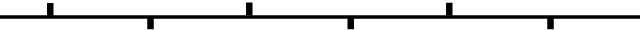 1720
1760
1800
Digitisation of special collections (#2)
The text corpus

"was enormously useful in identifying occurrences of opinion publique in the database for further analysis, in suggesting a tentative chronology for the usage of the term in eighteenth-century France, and in illustrating the traditional associations of opinion with uncertainty, instability, and disorder -- associations that were rapidly changed when mere opinion was transformed (as it was during the third quarter of the eighteenth century) into the rational authority of opinion publique, the new tribunal to which all political actors were compelled to appeal." 



Keith Michael Baker about the use of a digital text corpus for his book  Inventing the French Revolution (Cambridge UP, 1990)
Characteristics of humanities research
From research project to research programme
From the individual scholar to a group of researchers who are collaborating
From discipline oriented to multi-disciplinary research
Science paradigms (Jim Gray)
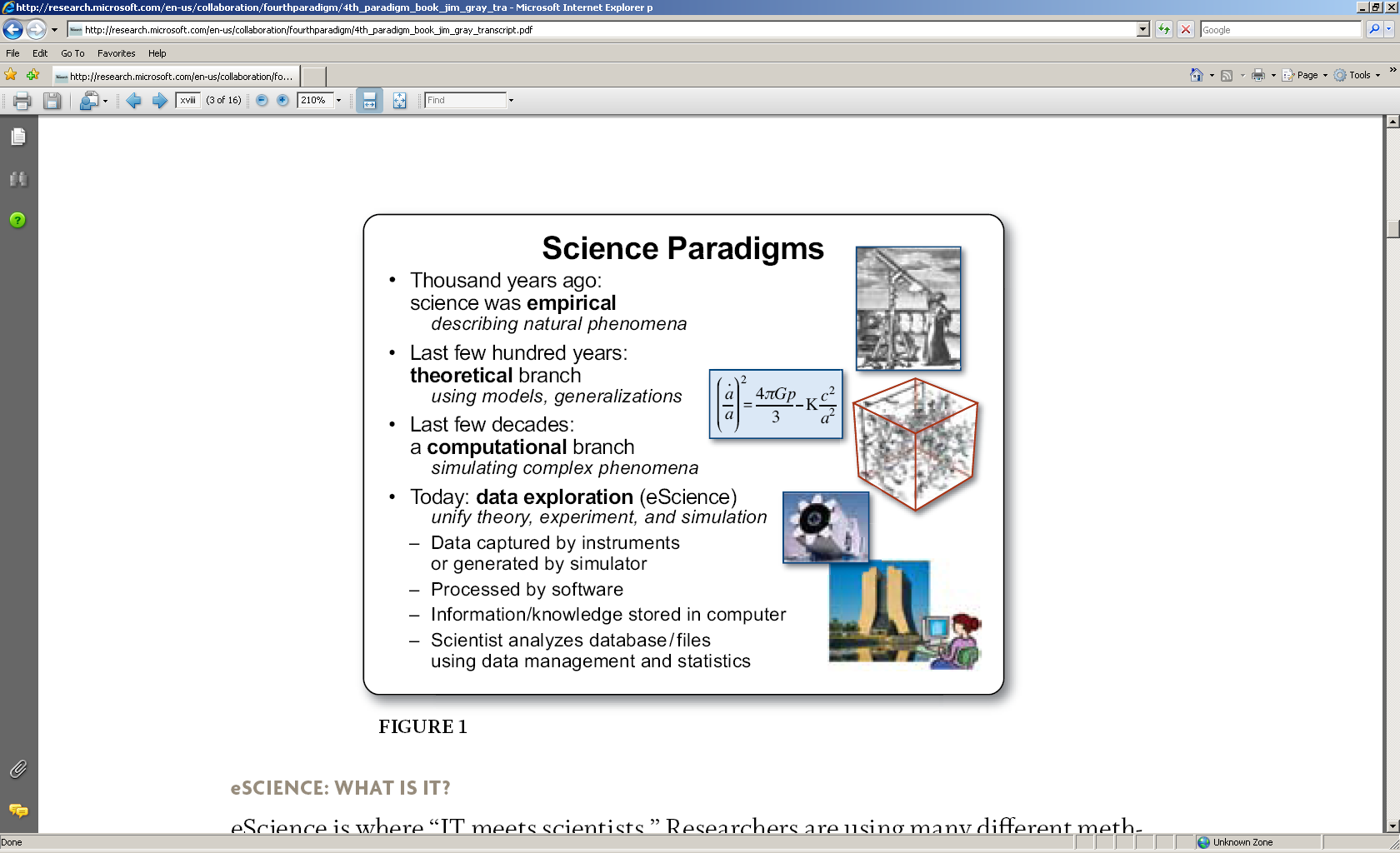 The Fourth Paradigm: Data-Intensive Scientific Discovery, 2009, p. xx
Characteristics of humanities research
From research project to research programme
From the individual scholar to a group of researchers who are collaborating
From discipline oriented to multi-disciplinary research

From the text as book to the text as corpus/database
From the scholar as reader to the computer as reader
Computational or e-humanities
Vasts amount of date are of limited value 
if data mining technologies are not available
if access is limited
if the knowledge infrastructure does not exist to create new knowledge from data
Computational or e-humanities
Application in humanities: 
pattern recognition
sequence analysis in text and historical data
modelling and simulation
development of algorithms and the presentation of the results in images and sound 

It also includes innovative ways of data acquisition, validation, storage, documentation (annotation), processing and dissemination.
Jim Michalko/Nick Poole debate *
JM: digitise everything, if necessary “quantity wins from quality”
NP: digitise only what is worth while; digitisation-on-demand; cost-of-ownership is unsustainable

JM: access generates interest and use; “discovery happens elsewhere”
NP: access does not automatically lead to ‘value’

JM: digitisation leads to convergence of libraries, museums and archives
NP: museum objects, books and manuscripts are very different and pose different kind of demands
Dutch Digital Heritage Conference, Rotterdam, The Netherlands, December 12-13, 2008 - www.den.nl/docs/20071011154330
What about the research perspective?
Remember: debate in context of cultural heritage!

Digitising everything (JM) just to grant access doesn’t lead to the right type of access.
Applying market forces (NP) will not bring about the research possibilities that we need.
What about the research perspective?
If the possibility of innovative research is the value that is delivered by digitisation
the traditional models of digitisation do not deliver
the Google model is insufficient  
+ Google’s business model runs counter to the demands of innovative research and digitisation.
+ The necessary investments to upgrade could not be recouped from the consumer market.
What about the research perspective?
NP: “The philosophy of mass-digitisation is based on the principle of the right to access
The right to access is based on a socialist view of public ownership of culture.”

No: the philosophy of mass-digitisation is based on the requirements of science/scholarship
What about the research perspective?
Quantity is essential
Don’t select (has indeed already been done)
Quality can be enhanced
Make tools available for data enrichment, correction, manipulation, mashing, mining, etc. 
Make the ‘bare’ data available for scholars.

BTW this is another laboratory just like the Large Hadron Collider
Digitisation of special collections (#3)
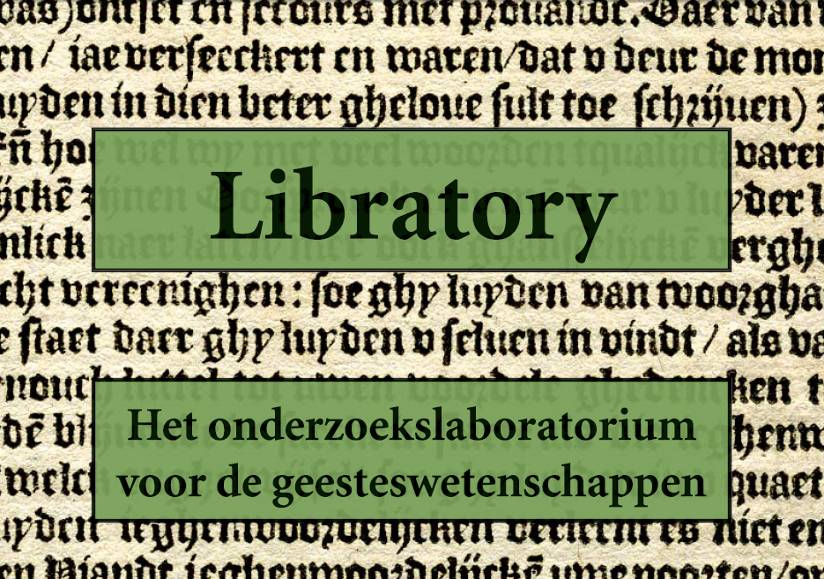 Libratory
Libratory: a research laboratory for the humanities

An initiative of:
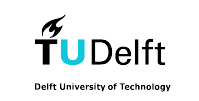 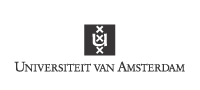 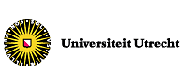 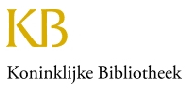 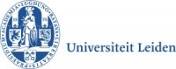 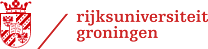 Three pillars of Libratory
Strives towards a complete corpus based on the special collections of Dutch libraries.

Tools and services that allow for complex searching (e.g. text mining) and results of which can be stored and processed.

Digital work environment for scholars where data can be managed, edited, annotated and results can be shared.
Premises
National project

Enrichment and contextualization by scholars

Machine readable texts/data besides images

Not a static website but interactive web services

Public financing
Content of Libratory
Supply side
 All works printed in the Netherlands up till 1840
 All medieval manuscripts in Dutch collections

Demand side (via digitization-on-demand)
Other handwritten materials (such as archival materials, letters, manuscripts held in the Netherlands
International special collections held in the Netherlands

EAD records of the important collections in the Netherlands
Libratory figures
44 million scans

Total costs: M€ 75 (M€ 4.8/yr x 15 yrs)

Structural costs after project: K€ 600/yr
Connections made
Libratory initiative

will collaborate with and serve as content provider for the 

Computational Humanities Programme of the Royal Netherlands Academy of Arts and Sciences

and will be connected to the 

national e-science infrastructure
Conclusions
It’s not about digitising special collections it’s about research 
The research opportunities deliver value
Within this context quantity is essential
Prepare for innovative research and yes e-humanities is at this point still a premise
Collaborate with researchers
Make the connection with the emerging knowledge infrastructure
Thank you for your attention!




k.f.k.de.belder@library.leidenuniv.nl